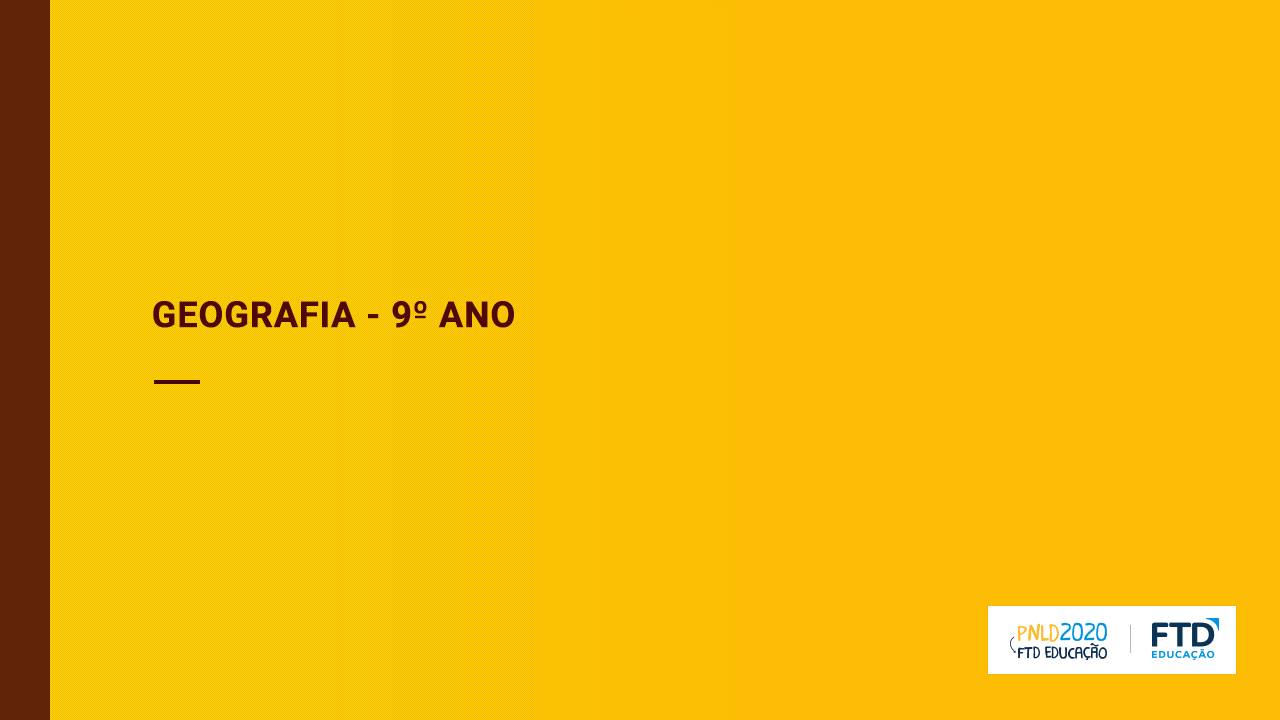 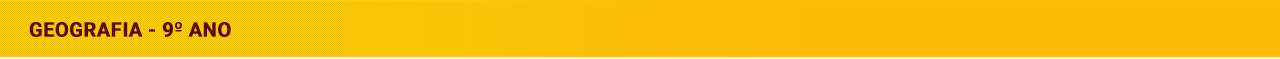 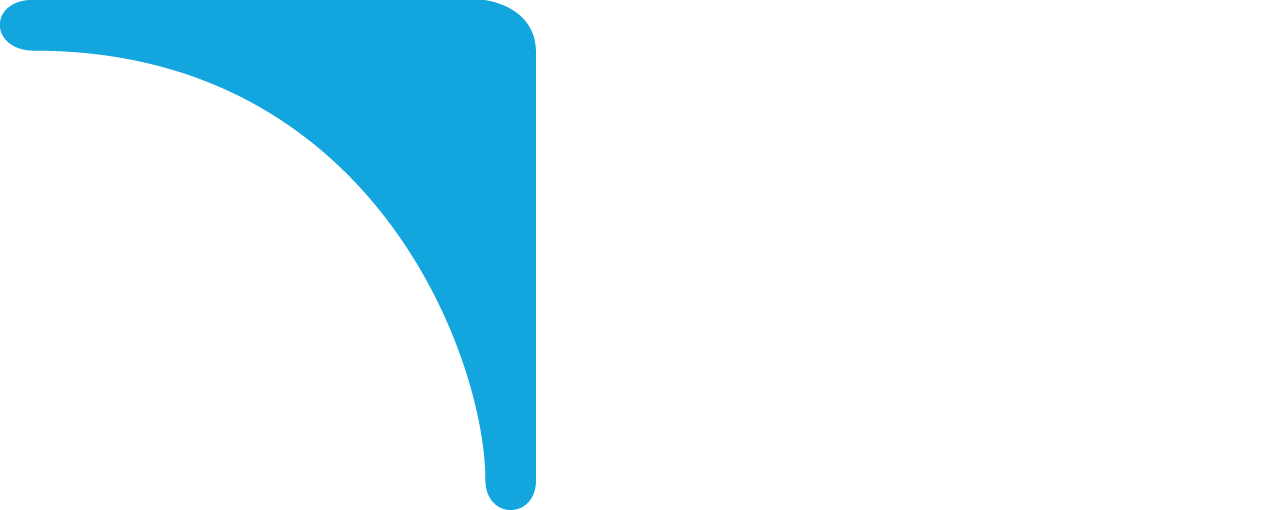 Europa: população e
economia
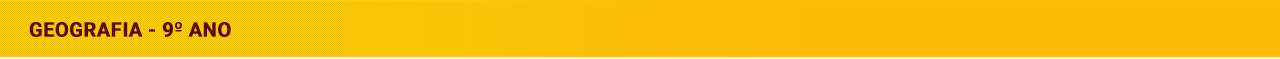 População
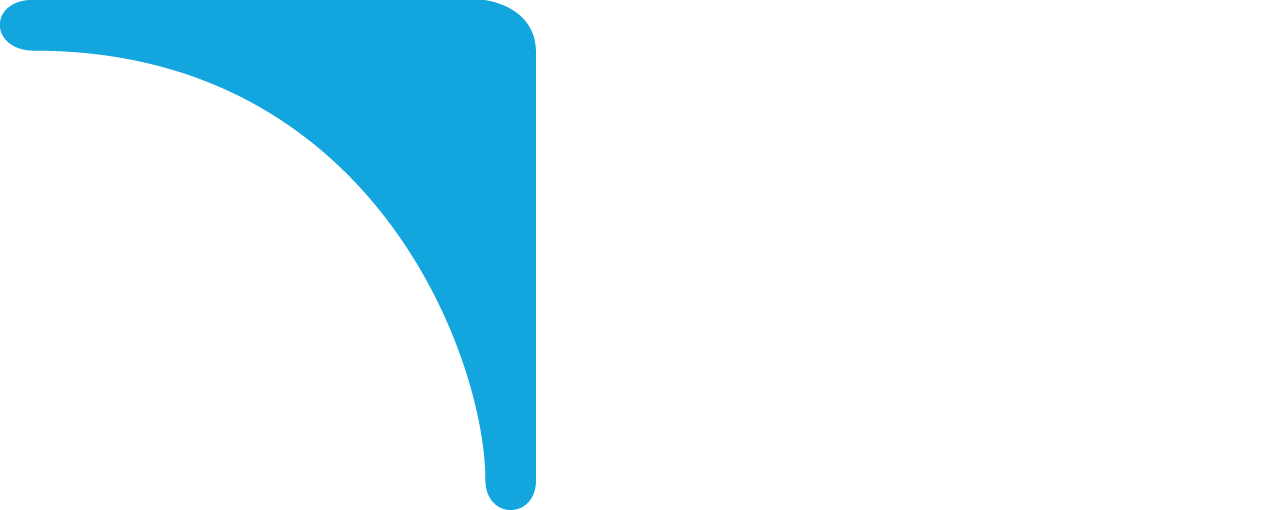 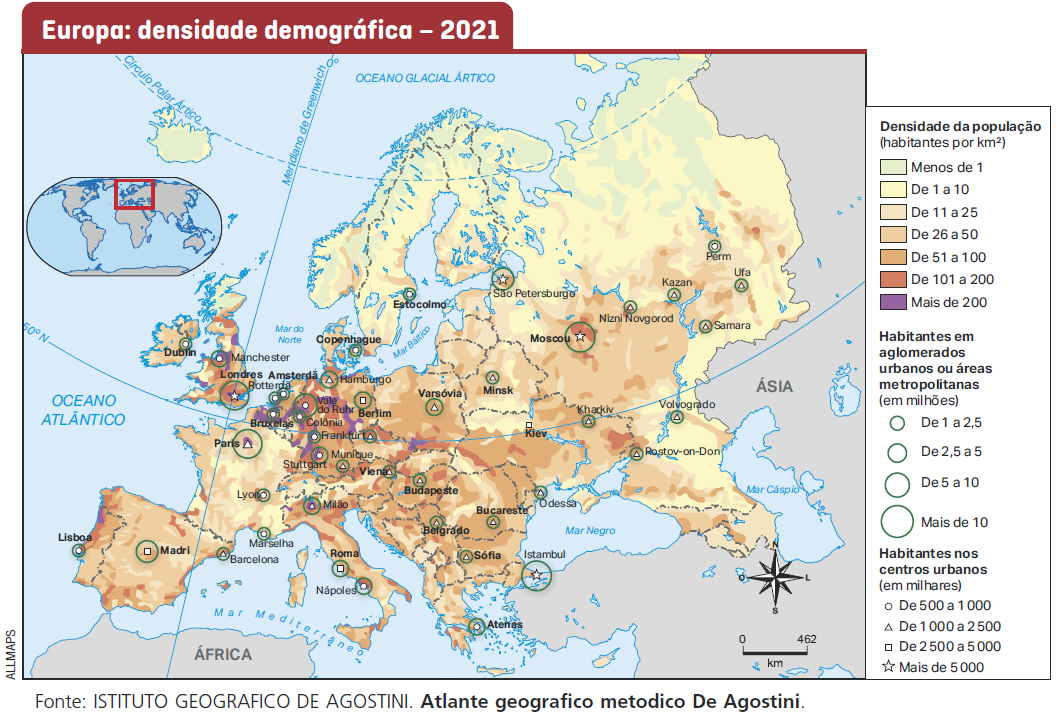 Distribuição da população
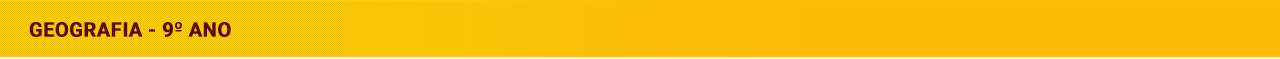 População
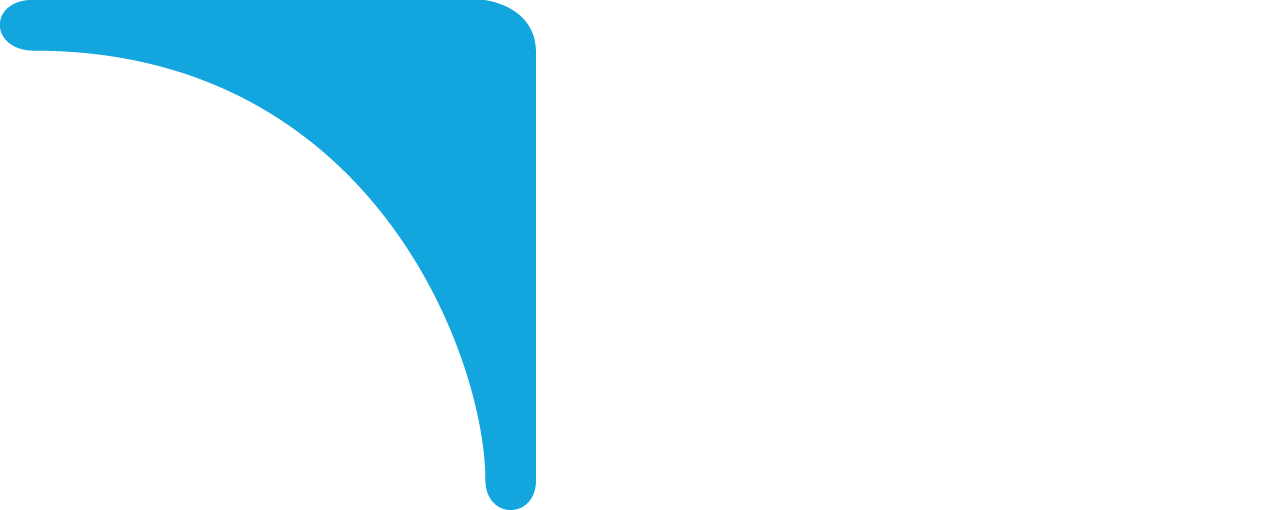 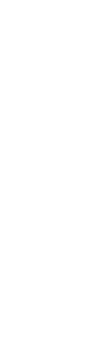 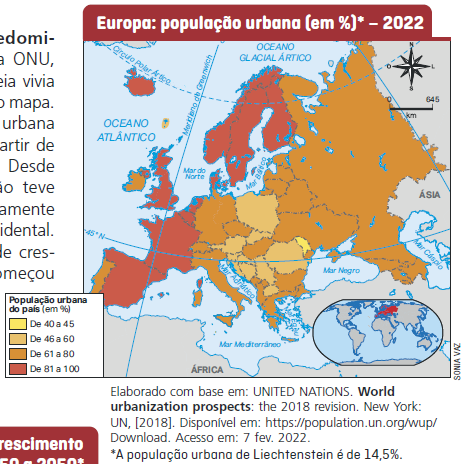 População urbana
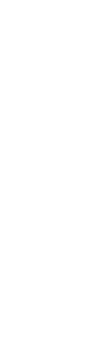 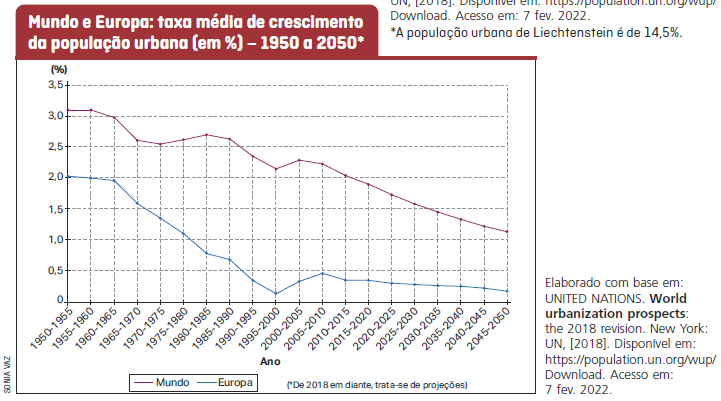 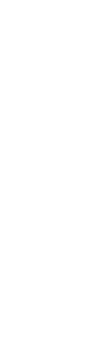 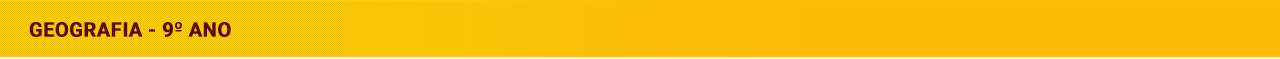 População
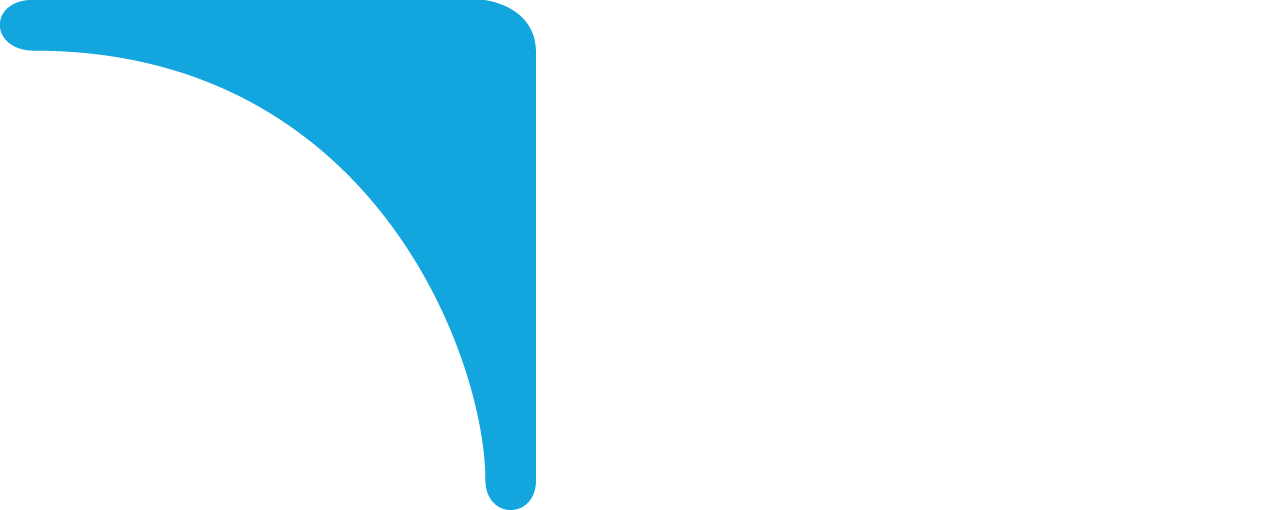 Dinâmicas populacionais
O baixo crescimento demográfico europeu resulta da queda acentuada das taxas de natalidade, relacionada a fatores econômicos e sociais que fazem as mulheres optarem por ter menos filhos ou não tê-los. 
Causas:
Ganho de autonomia da mulher no planejamento familiar; 
Ampliação do acesso à informação e aos métodos contraceptivos;
Maior presença feminina no mercado de trabalho;
Alto custo de vida.
Isso leva ao crescimento do número de idosos, resultado também do aumento da expectativa
de vida. Causas da diminuição da mortalidade:
Melhorias no atendimento médico;
Boa distribuição de renda; 
Maior acesso a medicamentos;
Alimentação adequada;
Serviços de saneamento básico, educação e cultura.
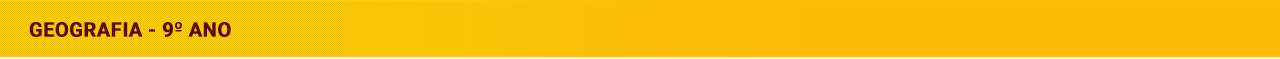 População
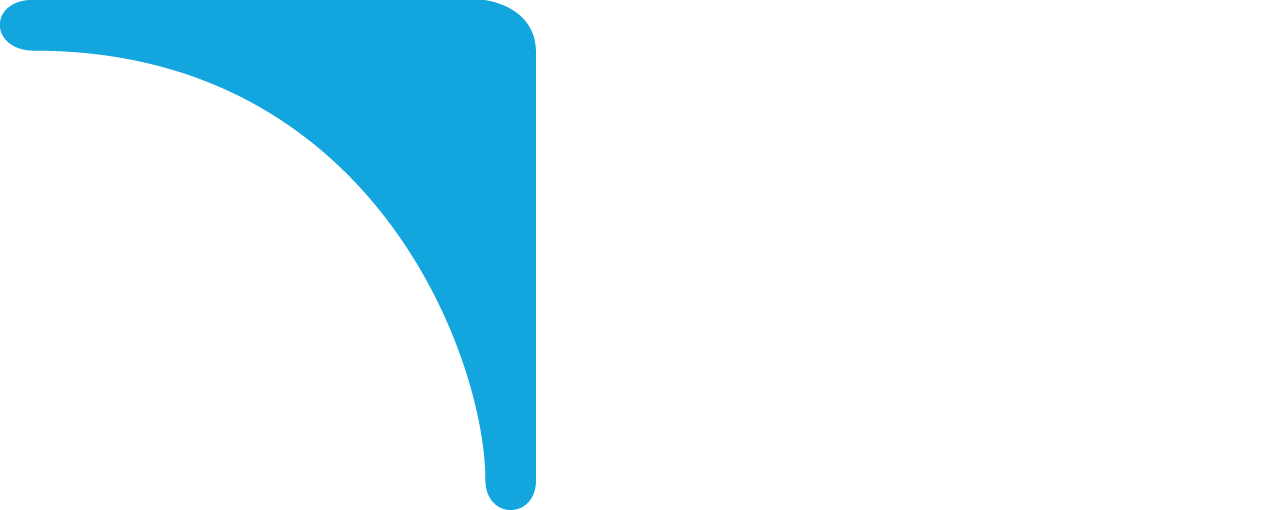 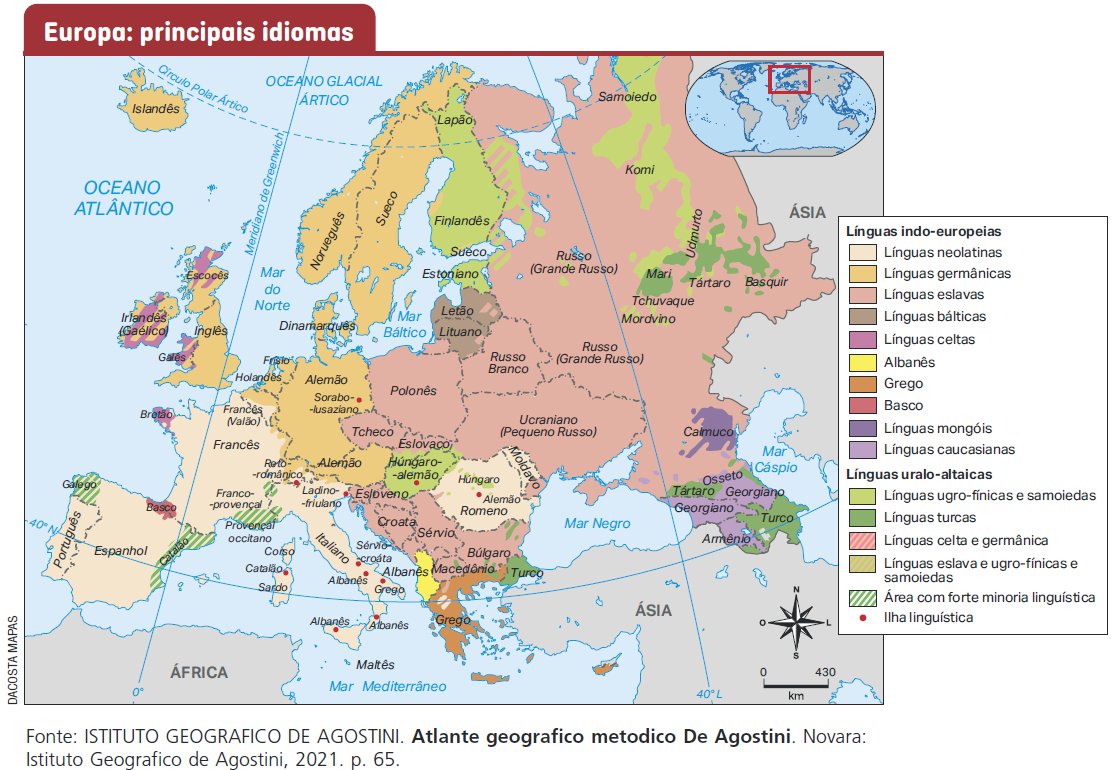 Povos e culturas
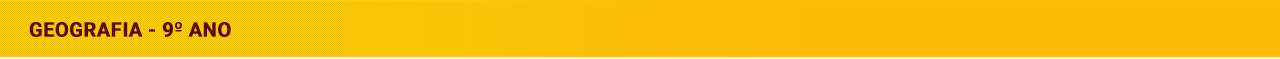 Desintegrações e conflitos
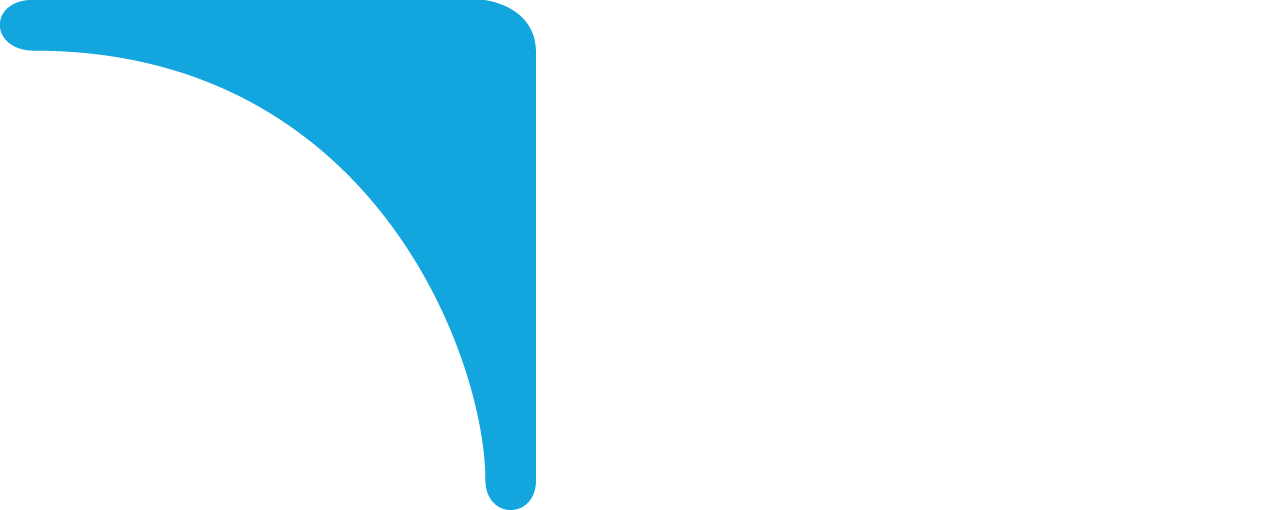 Leste Europeu
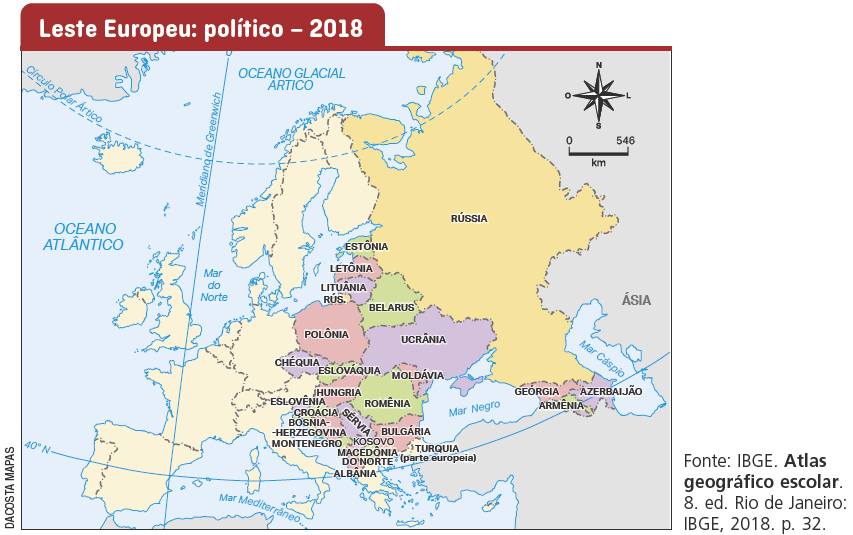 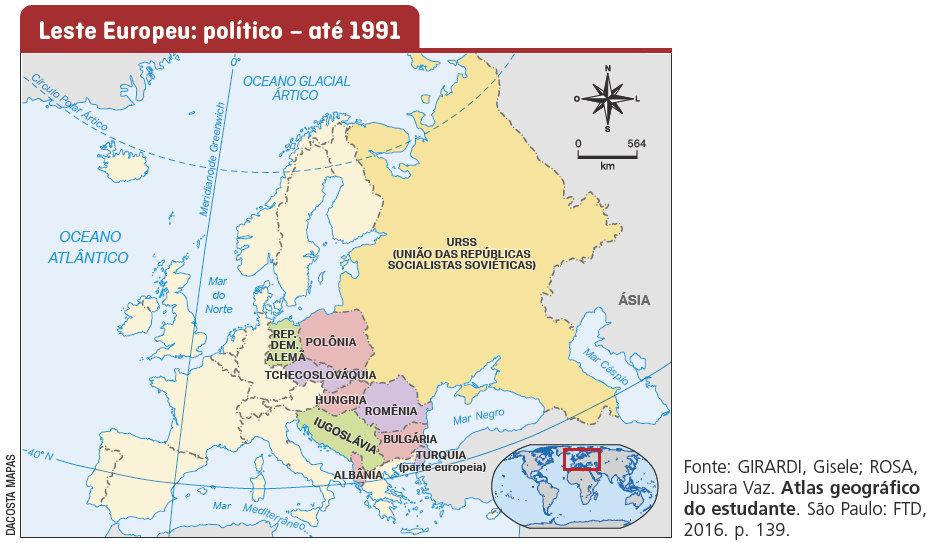 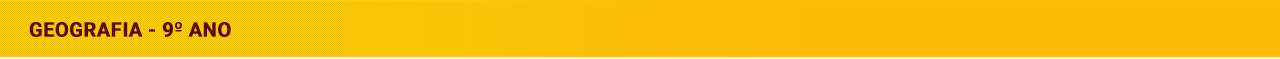 Desintegrações e conflitos
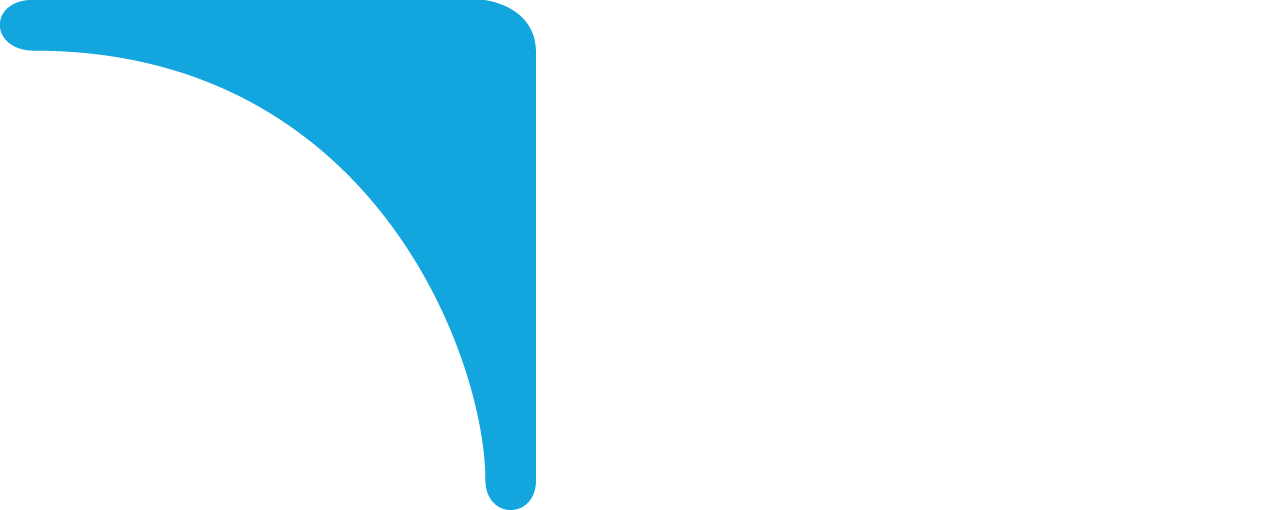 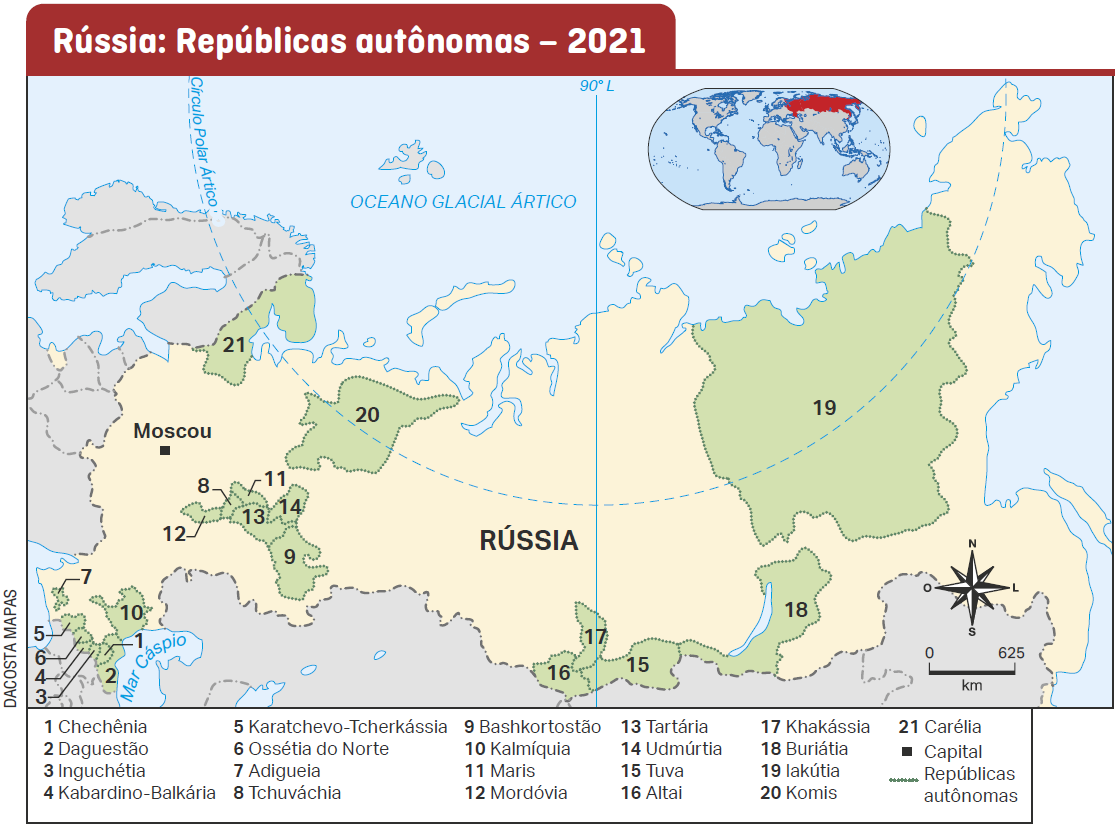 Fim da URSS
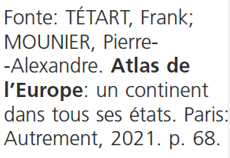 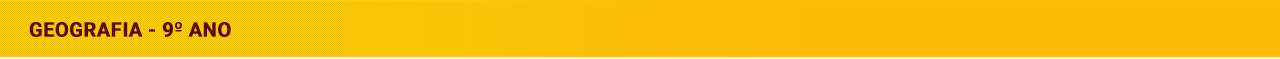 Desintegrações e conflitos
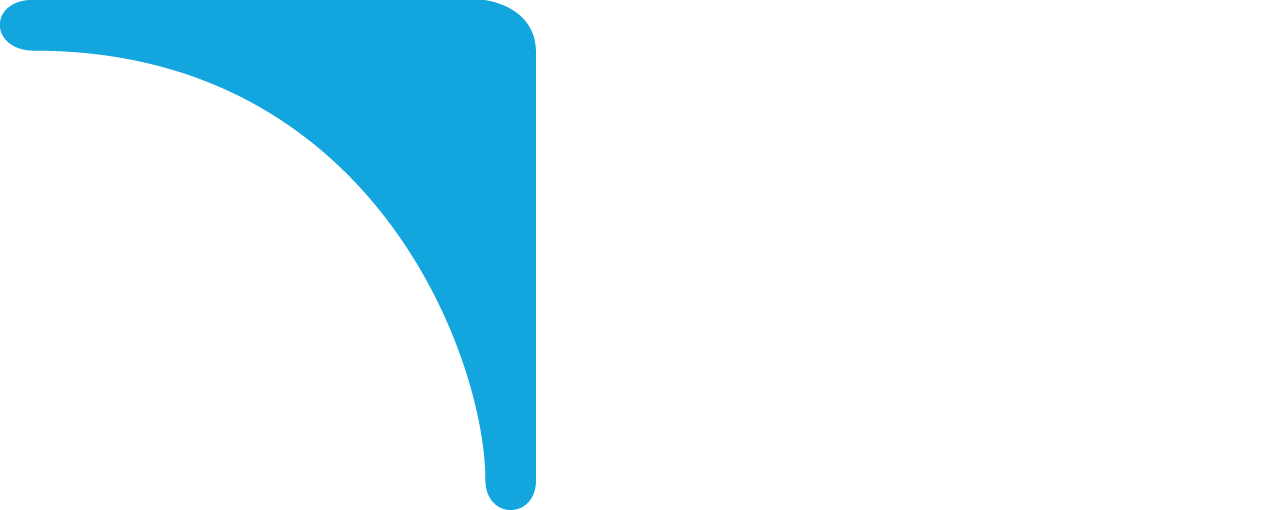 Iugoslávia
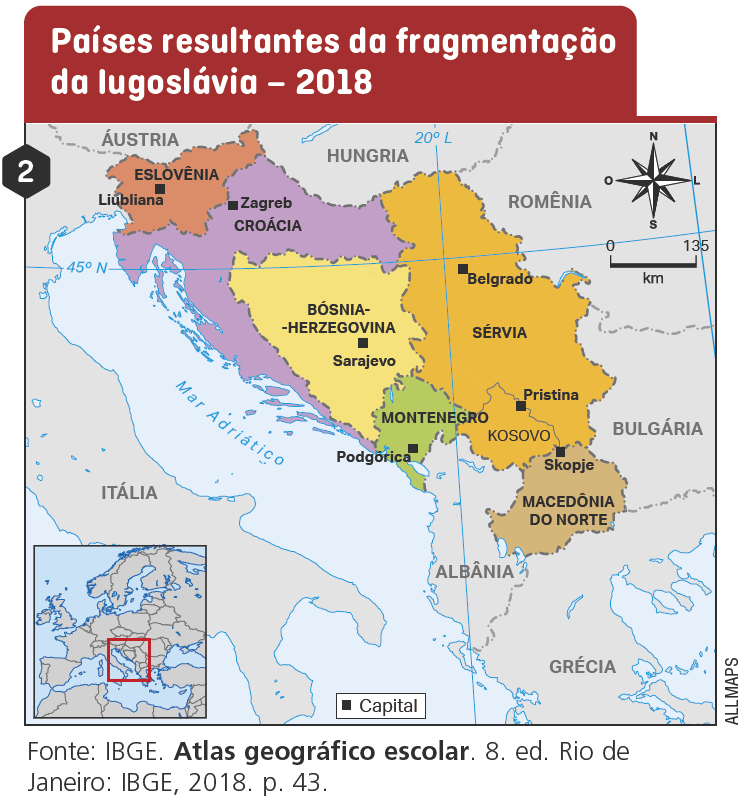 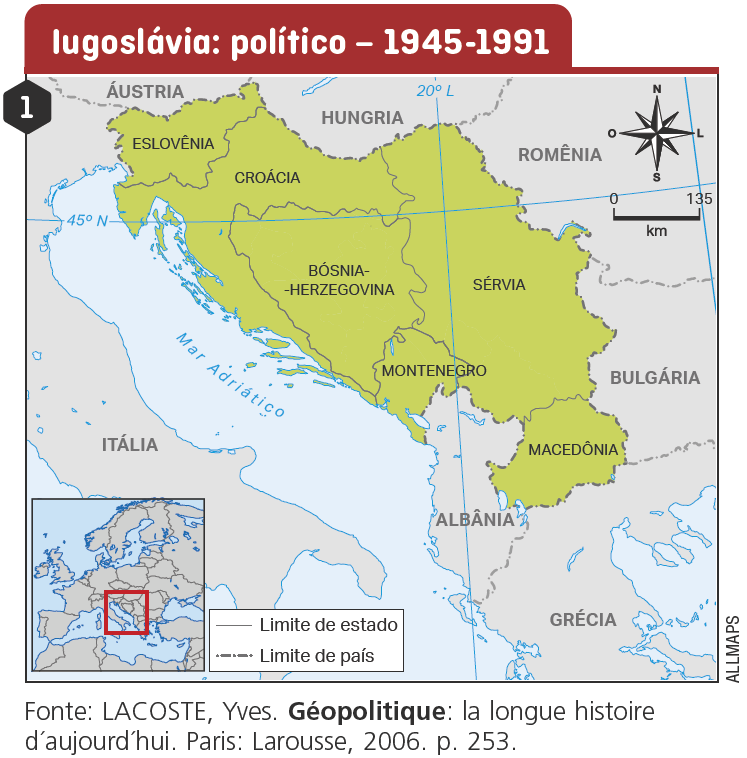 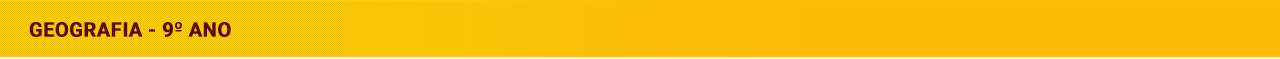 Desintegrações e conflitos
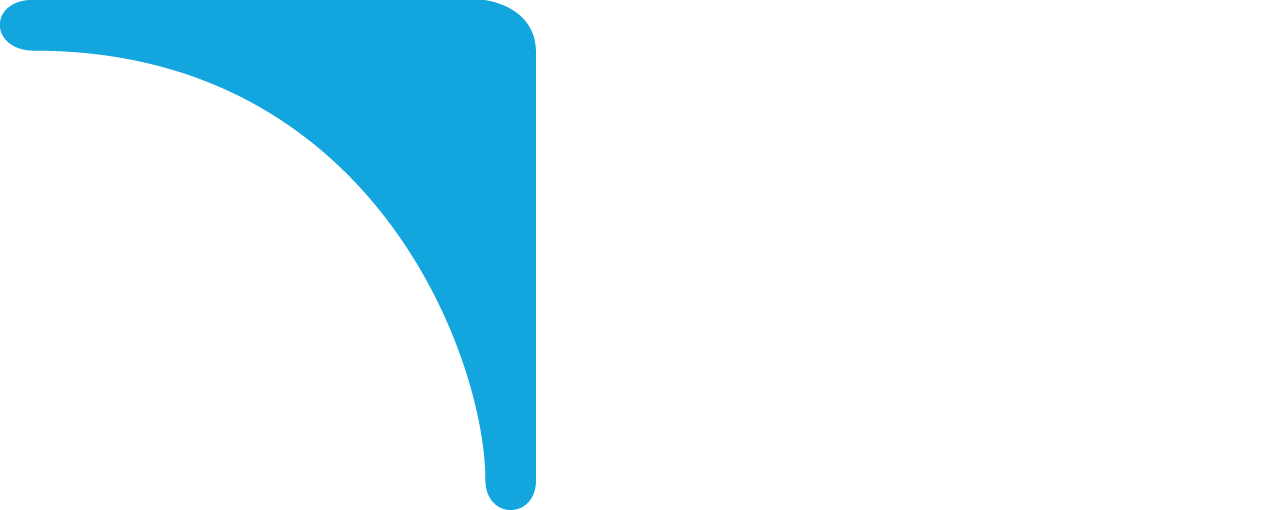 Cáucaso
Questão Basca
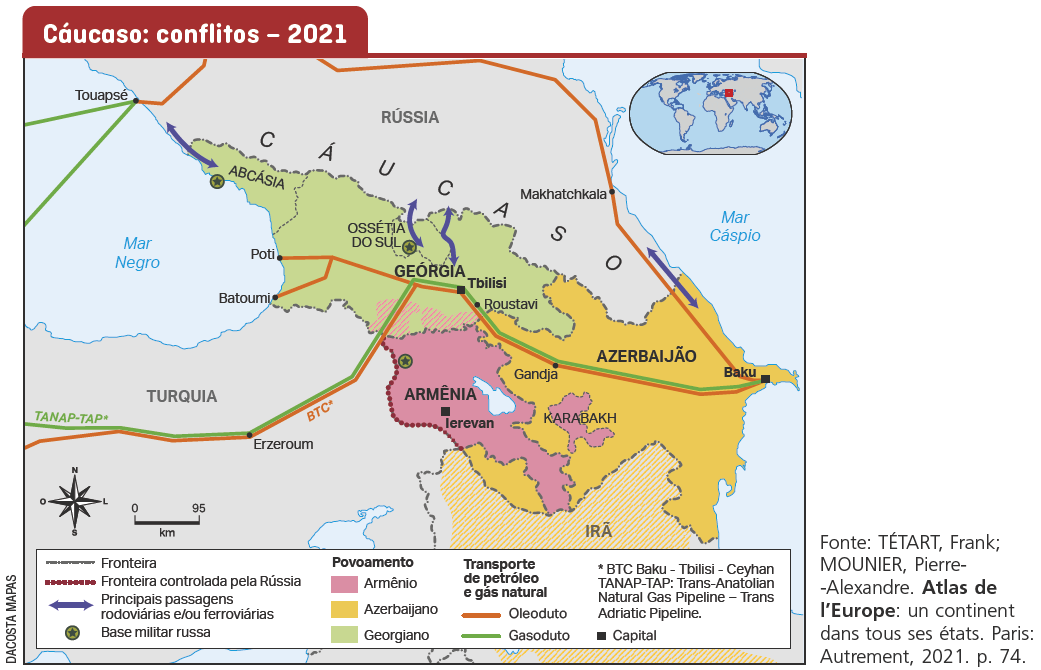 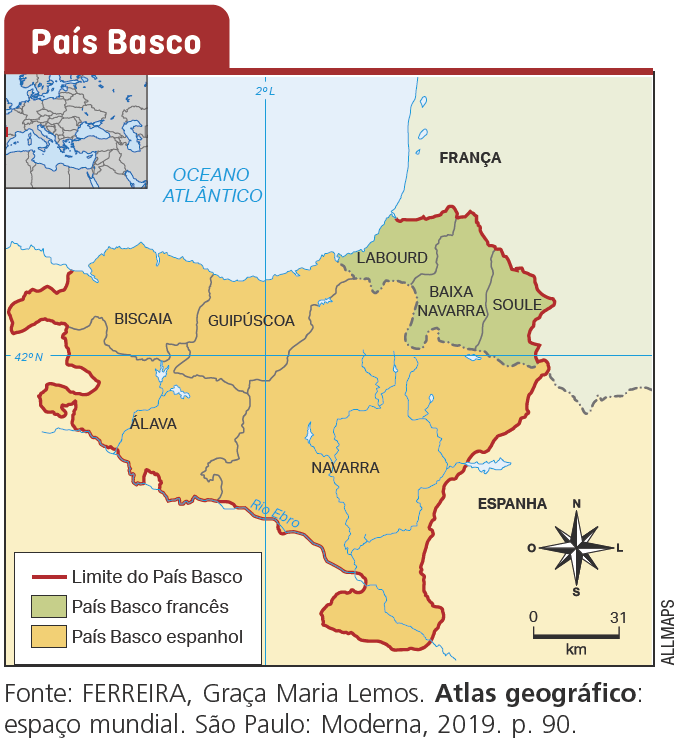 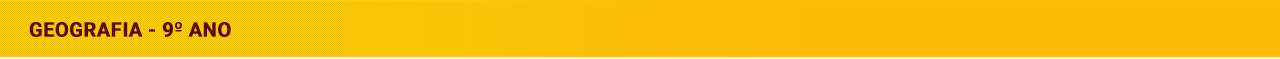 Migrações
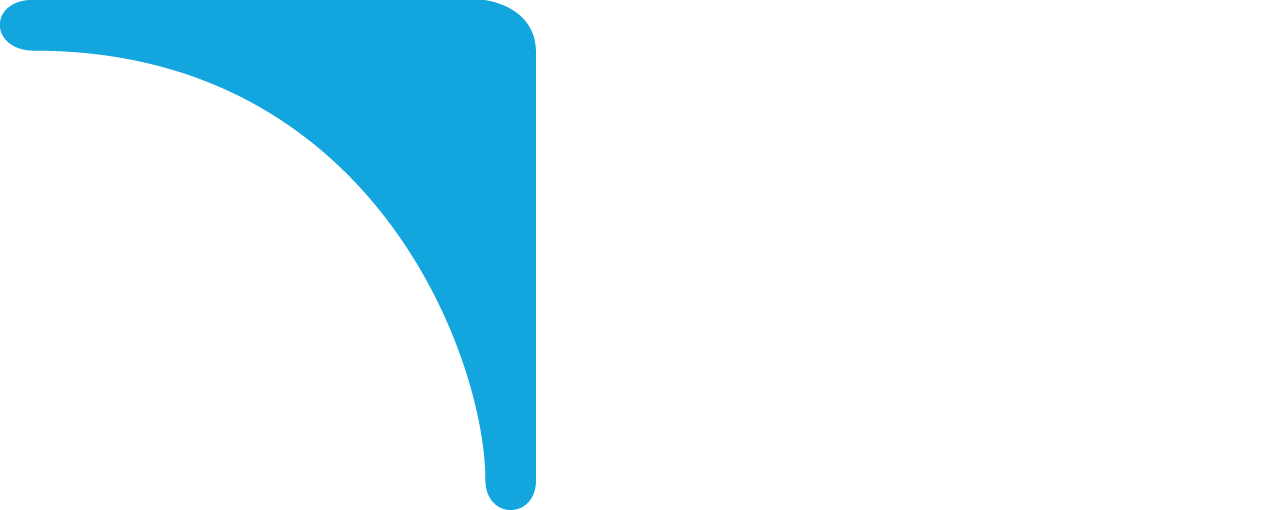 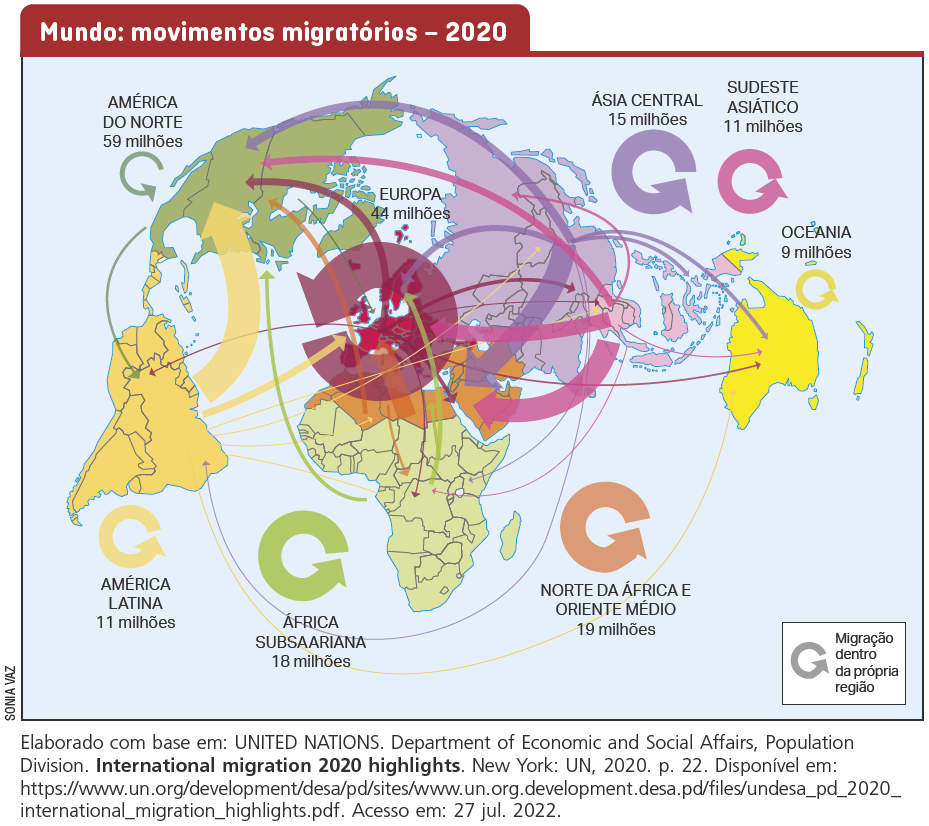 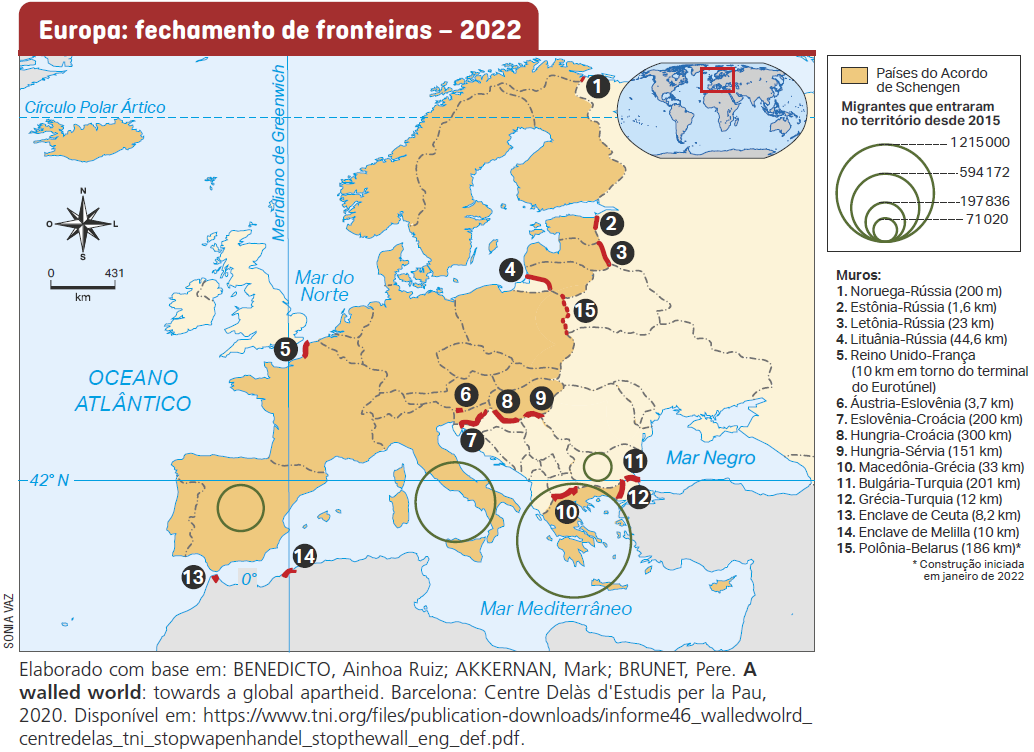 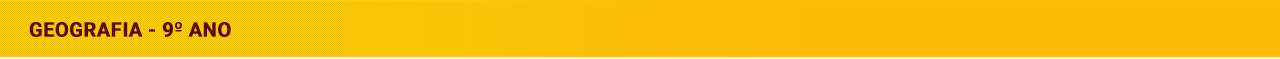 Espaço econômico europeu
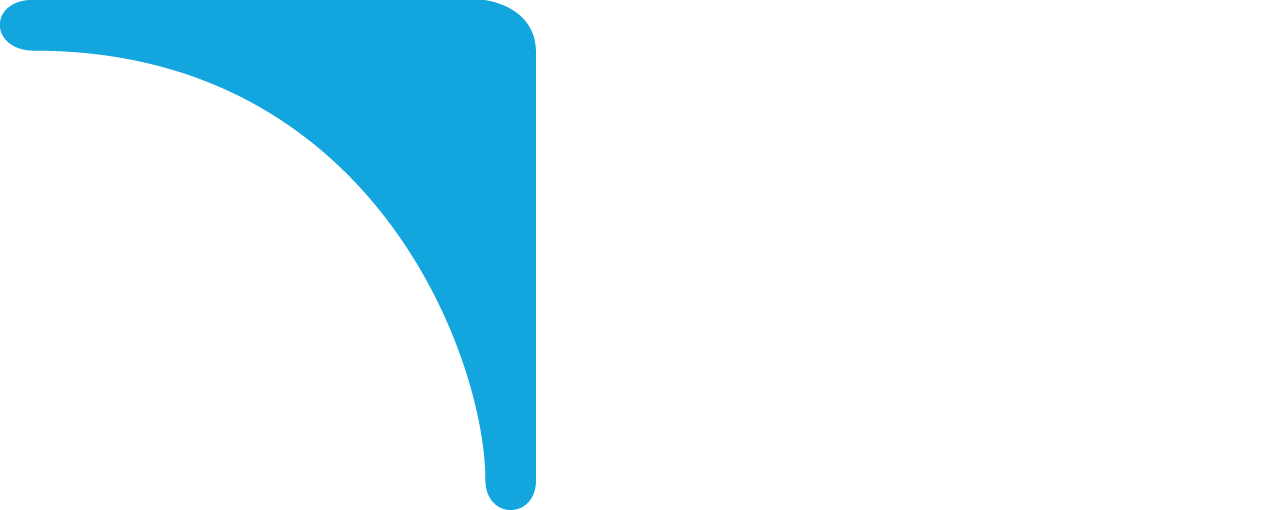 Inúmeros centros financeiros mundialmente importantes. 
Atividade comercial e o setor de serviços altamente diversificados e especializados.
Espaço agrário com presença de pequenas e médias propriedades rurais, com máquinas, como tratores, semeadeiras, colheitadeiras, seleção de sementes, sistemas de irrigação, inseminação artificial e manipulação genética de espécies animais e vegetais. 
Aumento da produtividade rural e redução do número de trabalhadores.
Extrativismo de madeira, especialmente na Finlândia.
Pesca de bacalhau e arenque.
Indústrias da Europa Ocidental caracterizadas pelo emprego de tecnologia avançada e grandes somas de capital investidas em pesquisa, desenvolvimento de projetos, qualificação e treinamento de mão de obra. 
Grande quantidade de multinacionais.
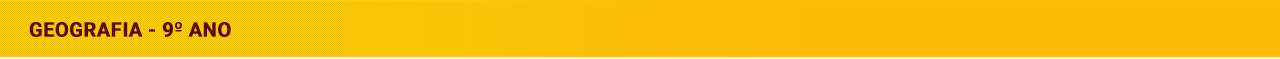 Organização 
do espaço
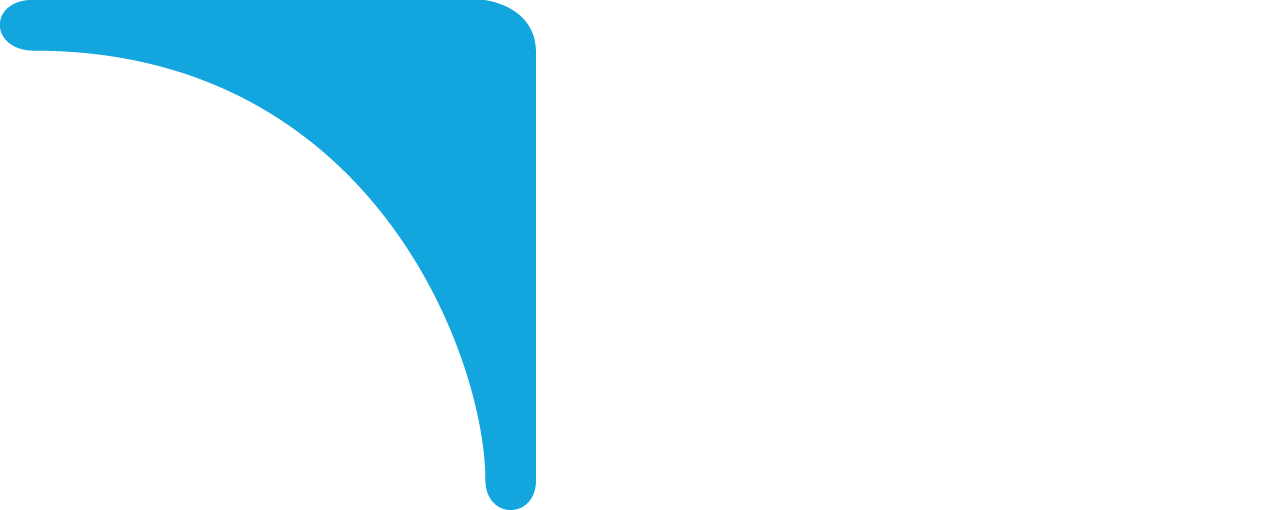 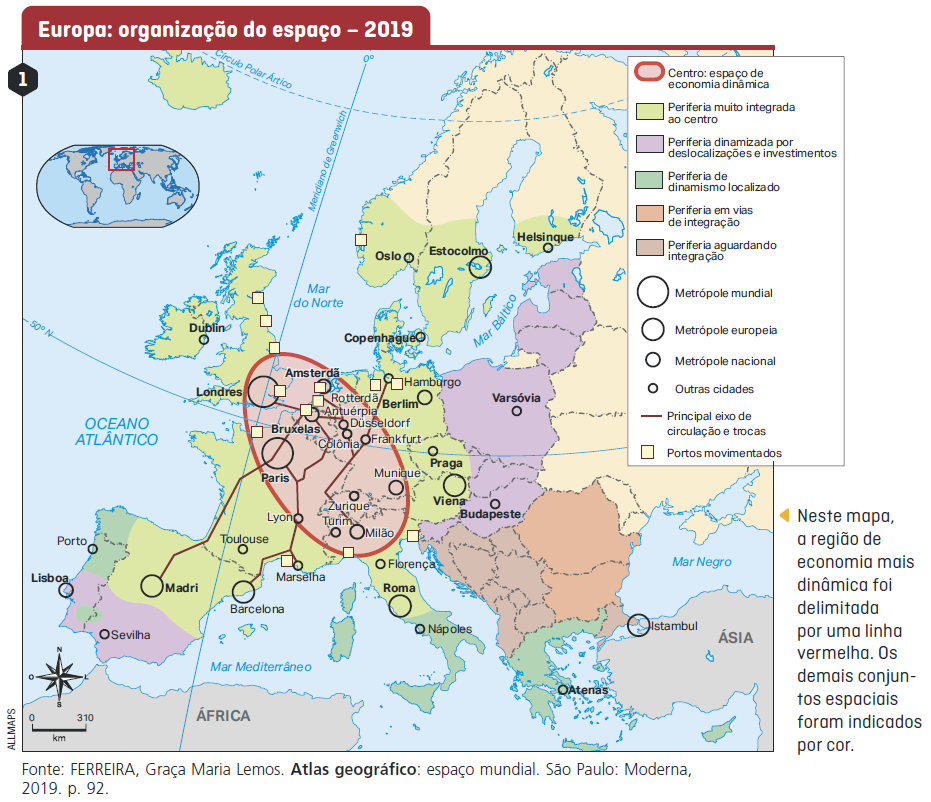 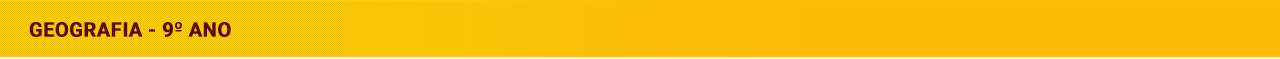 Atividades 
econômicas
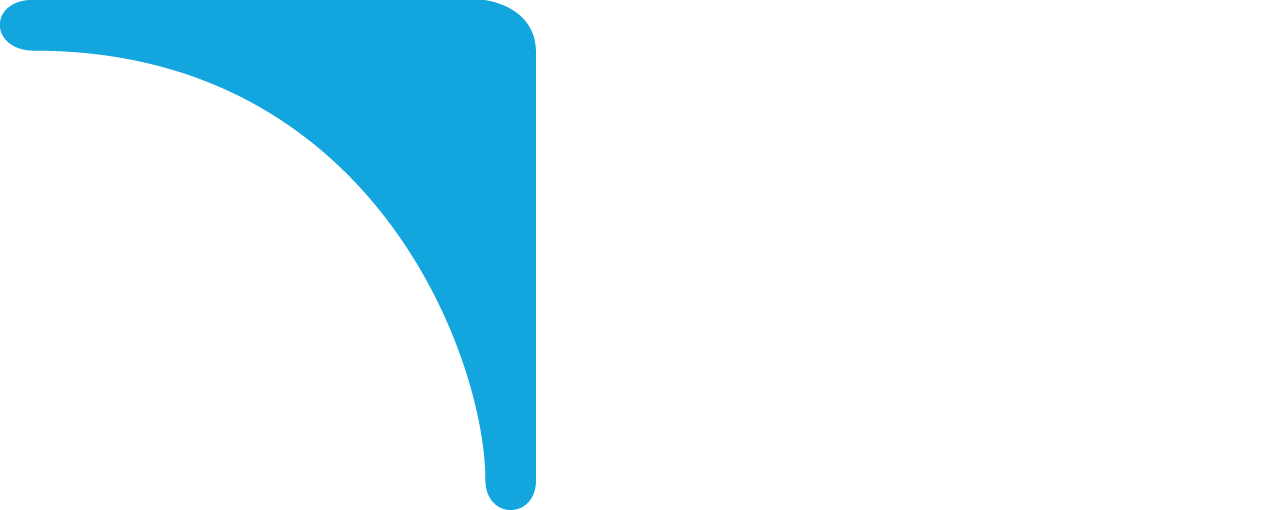 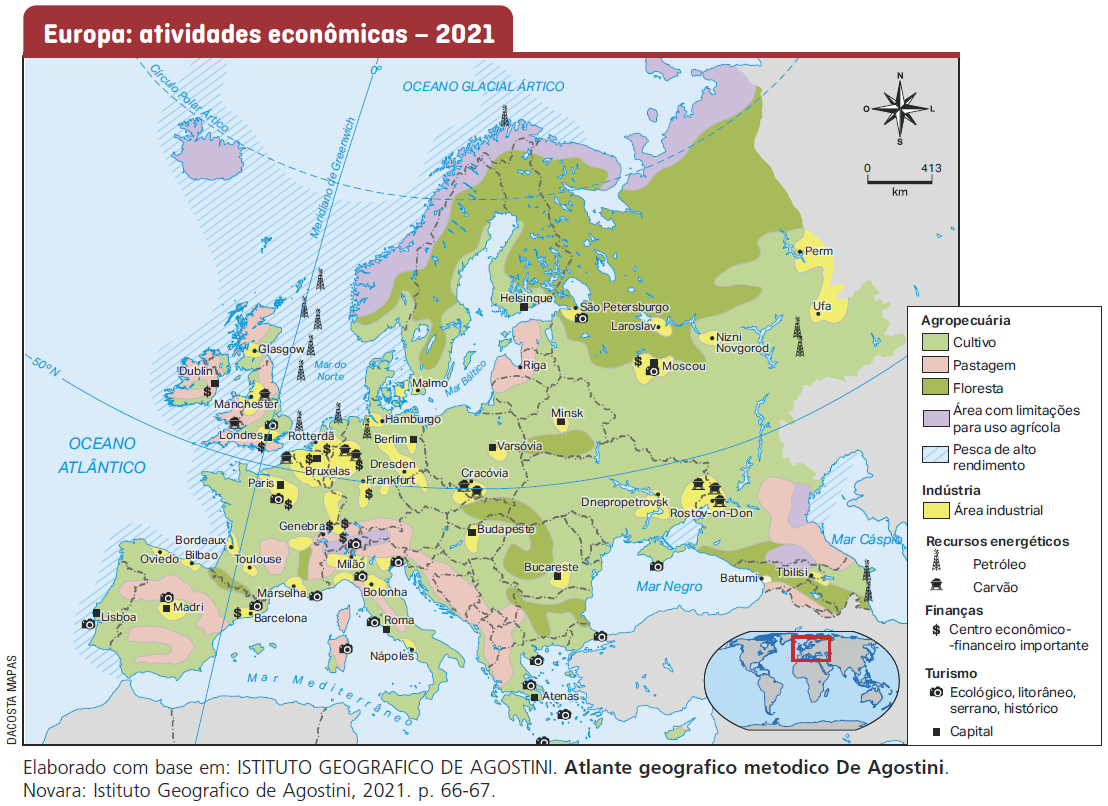